Dynamic Inspiration
Motivation
Introduction
Introduce the person to your right, strictly by guess work (please move if sitting by someone you know)

Introduce him/her with the name, age, year in school or occupation, and favorite hobby that you think belongs to them

Give reasons for your guesses
Olympic Athletes
Started in their sport at a young age

Stuck with it for a long time

Dedicated to multiple workouts a day

Dedicated to eating healthy

Persevered even when difficult

Often work in teams or with coaches
Inspire or Intimidate
Strong Relationships

Respect

Trust!
Profile review exercise
As a leader, your objective is to identify each individual’s strengths and learn how to motivate them using those strengths. Motivating everyone will help each other towards working together in order to develop a winning lodge (team) and deliver a successful program.
Evaluation
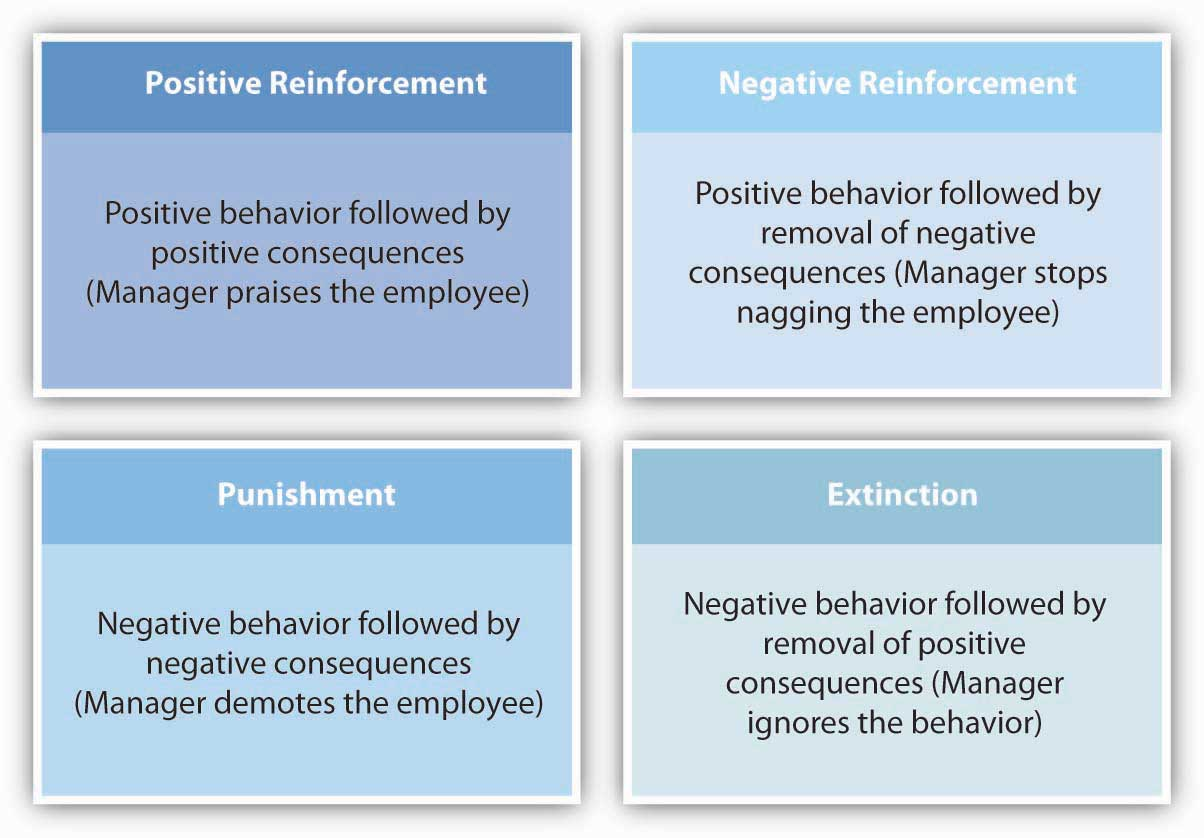 Nothing is successful without teamwork
Strong Relationships

Respect

Trust!
For Training Resources and More Information Visit:
http://training.oa-bsa.org/noac2015